Педагогический совет
«Мотивация деятельности учащихся на уроке и создание условий для ее реализации»
Цели:

Обобщить опыт работы учителей по мотивации деятельности учащихся на уроке и создание условий для её реализации.
Определить уровень мотивации учащихся и наметить способы её повышения.
Выявить виды мотивации учебной деятельности на уроке у учащихся;
Изучить, как происходит реализация методов мотивации деятельности учащихся на уроках.
Задачи:
1.  Провести микроисследования: «Отношение учащихся к учёбе», «От мотивации учителя – к мотивации учащегося».
2. Разработать структурную схему «Мотивационная сфера учащегося».
3. Используя  практический опыт учителей, познакомиться с формами и методами формирования  мотивационной  сферы учения на различных уроках.
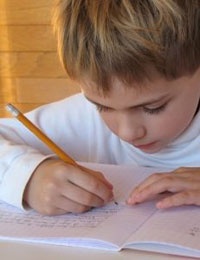 «Все наши замыслы, все поиски 
   и построения превращаются в прах, если у ученика нет желания учиться» 
        
         В.А. Сухомлинский
Микроисследование №1«Отношение учащихся к учёбе по предметам»
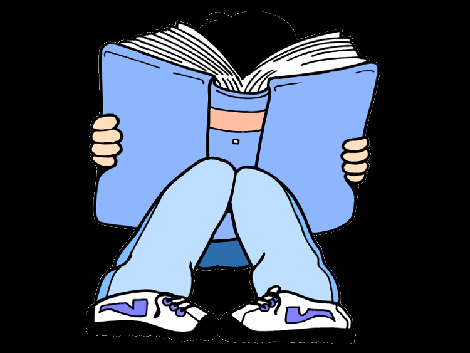 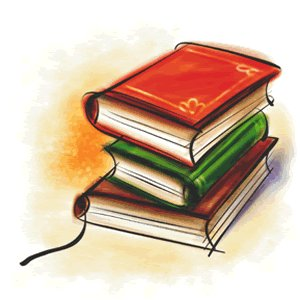 Мотив учения – побудительная причина, внутреннее личностное побуждение к действию, осознанная заинтересованность в его совершении.

Смысл учения – внутреннее отношение    школьника к учению. 
 
Постановка целей – это направленность ученика на выполнение отдельных действий, входящих в учебную деятельность. 
 
Эмоции – реакция учащихся на воздействие внутренних и внешних раздражителей
 
Интересы – познавательно-эмоциональное отношение учащихся к учению.
Педагогические факторы, влияющие на формирование положительной устойчивой мотивации учебной деятельности:
содержание учебного материала;
организация учебной деятельности;
стиль педагогической деятельности учителя;
коллективные, групповые формы учебной деятельности;
оценка учебной деятельности школьника в безличной форме, в сравнительной динамике.
Мотивация
Этапы урока.
1-ый этап. Возникновение мотивации:
зафиксировать у учащихся мотивы предыдущих достижений;
вызвать мотивы относительной неудовлетворённости;
усилить мотивы ориентации на предстоящую деятельность;
2-ой этап. Подкрепление и усиление возникшей мотивации:
создание в классе атмосферы взаимного уважения, доверия и тепла;
чередование разных видов деятельности;
материалы различной степени трудностей;
оценивание;
поисковая деятельность самих учащихся;
самоконтроль.
3-ий этап. Мотивация завершения:
позитивный личный опыт в результате учебной деятельности;
положительная самооценка учащихся;
дифференцированная оценка учителя.
Групповая работапо проблеме«Педагогические факторы, влияющие на формирование положительной устойчивой мотивации учебной деятельности учащихся»
Установки педагога,  методы и формы обучения
- Совместная с учащимися работа по осмыслению и принятию цели    предстоящей деятельности и постановке учебных задач
- Учет возрастных особенностей учащихся
- Выбор действия в соответствии с возможностями ученика
- Использование проблемных ситуаций, споров, дискуссий
- Нестандартные формы проведения уроков
- Создание ситуации успеха
- Создание атмосферы взаимопонимания и сотрудничества на уроке;
- Использование групповых и коллективных  форм организации учебной деятельности
- Эмоциональная речь учителя
- Использование познавательных и дидактических игр, игровых технологий
- Применение поощрения и порицания
- Вера учителя в возможности ученика (сравнение его самого сегодняшнего с ним вчерашним)
- Выбор действий в соответствии с  возможностями ученика
- Использование проблемных ситуаций, споров, дискуссий
Микроисследование №2Изучение уровня владения учителем основными методами мотивации и стимулирования деятельности
Гипотеза: учителю предлагалось самому оценить уровень своей деятельности по созданию условий для мотивации работы учащихся на уроке
Микроисследование №2Изучение уровня владения учителем основными методами мотивации и стимулирования деятельности
Гипотеза: учителю предлагалось самому оценить уровень своей деятельности по созданию условий для мотивации работы учащихся на уроке
Микроисследование №2Изучение уровня владения учителем основными методами мотивации и стимулирования деятельности
Гипотеза: учителю предлагалось самому оценить уровень своей деятельности по созданию условий для мотивации работы учащихся на уроке
Микроисследование №2Изучение уровня владения учителем основными методами мотивации и стимулирования деятельности
Гипотеза: учителю предлагалось самому оценить уровень своей деятельности по созданию условий для мотивации работы учащихся на уроке
Схема «Формирование мотивации учения»
Схема «Формирование мотивации учения»
Схема «Формирование мотивации учения»
«Школа становится очагом духовной жизни, если учителя дают интересные и по содержанию и по форме уроки...
 Но замечательные блестящие уроки есть там, где имеется еще что-то замечательное, кроме уроков, где имеются и применяются самые разнообразные формы развития учащихся вне уроков».
                                 
                                        В.А. Сухомлинский
Способы мотивации учения
Создание проблемной ситуации
Привлечение учащихся к оценочной деятельности
Необычная форма обучения
Привлекательная цель
Рассмотрение привычных, обычных, знакомых предметов и явлений под необычным углом зрения
Приём «Лови ошибку»
Приём «Нарисуй, как понял»
Постоянный анализ жизненных ситуаций, обращение к личному опыту ученика
Проект решения педагогического совета«Мотивация деятельности учащихся на уроке и создание условий для её развития».
Считать работу педколлектива по мотивации деятельности учащихся ____________ .
Изучить на заседаниях ШМО технологии, способствующие повышению мотивации учащихся. 
Разработать программное внедрение технологий в учебный процесс: 
технология учебного проектирования;
 технология личностно-ориентированного обучения;
 технология интерактивного обучения.
Изыскать возможности для расширения сферы самостоятельно-познавательной деятельности учащихся за счёт:
пополнения фондов библиотеки;
создания медиатеки;
создание условий свободного доступа в Интернет всем желающим на базе кабинета информатики.
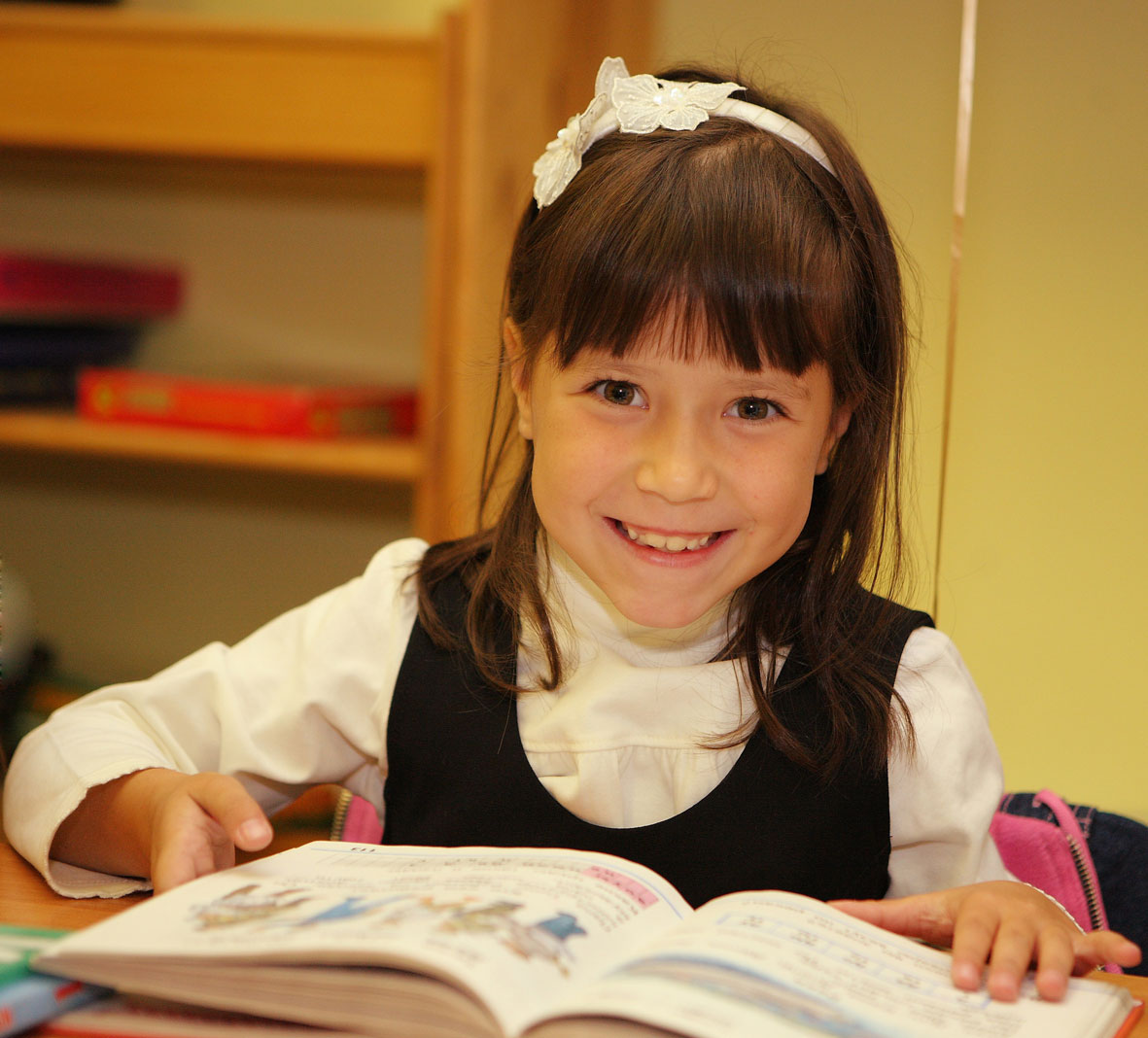 Мотивированной должна быть любая деятельность учеников, а не только восприятие нового материала.